超前部署
一起達學堂吧
如何開課版
高雄市國教輔導團
要上達學堂的課程，我要準備什麼？
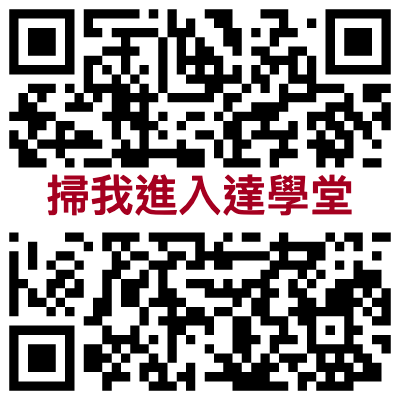 一台可以上網的電腦
您的open id
達學堂網頁http://drlive.kh.edu.tw/
認識Office 365 Teams
本日課程
第一章 Teams開設直播課程
第二章 登入達學堂
第三章 達學堂開設直播學堂
第四章 達學堂開設影音課程
第一章 利用Office 365 Teams開設直播課程
登入-教育雲端Office 365
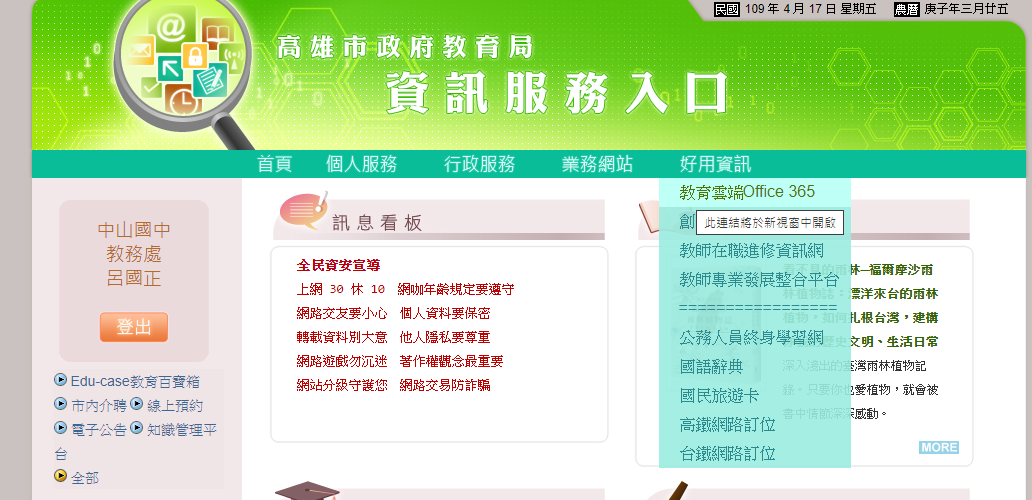 用教育雲端或OPEN ID帳密進入
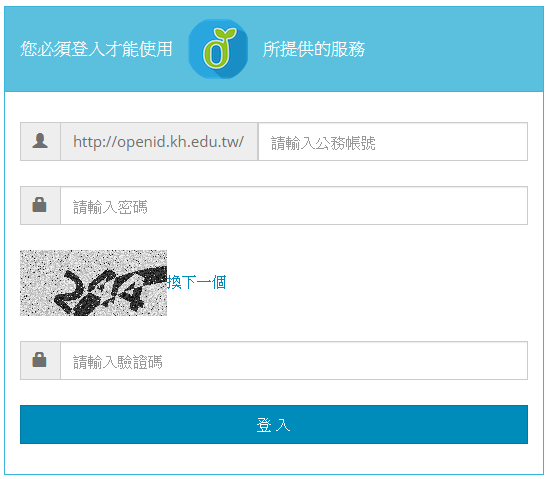 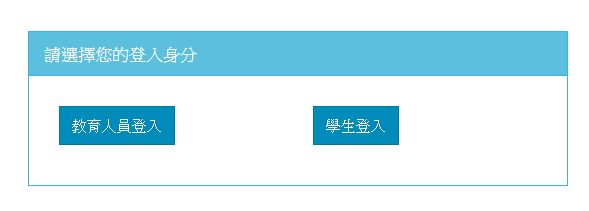 路徑1
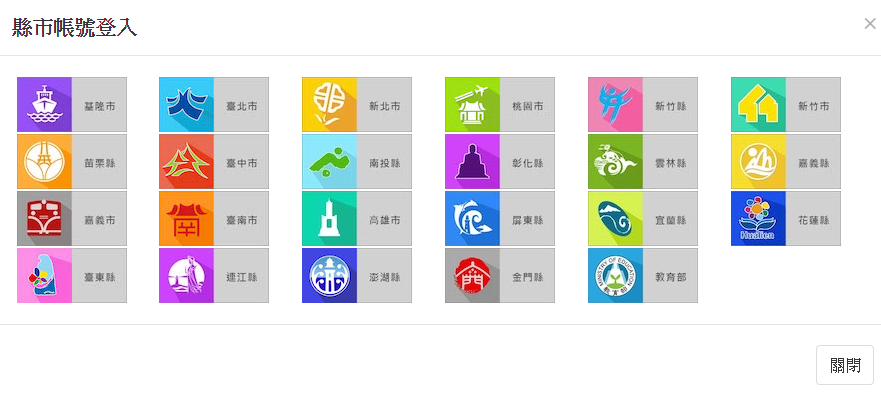 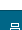 路徑2
點Teams標籤進入
請點選改加入web
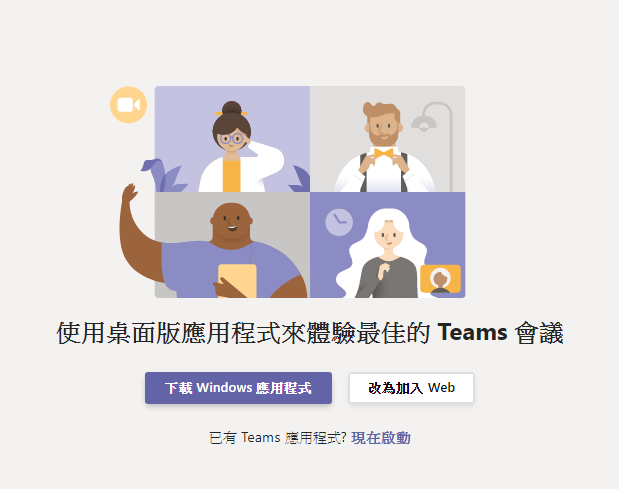 直接進入行事曆
可直接按日期的欄位
也可按新增會議
輸入資訊
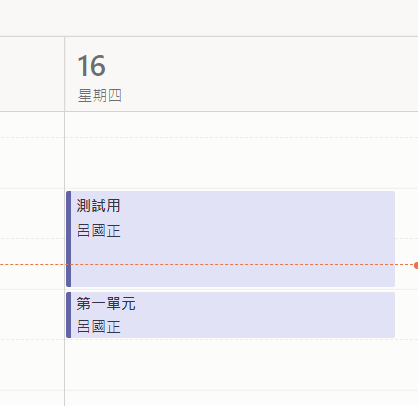 輸入課程標題
輸入自己電子信箱
開課日期設定
如果有固定時間（例如每天第一堂課）
如果有群組名單可拉入
儲存後重新整理
會議出現在行事曆上
完成後別忘記儲存
取得連結網址(一)
可以到自己的信箱，或者已開好的直播會議中的詳細資料欄位取得
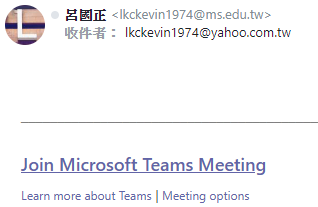 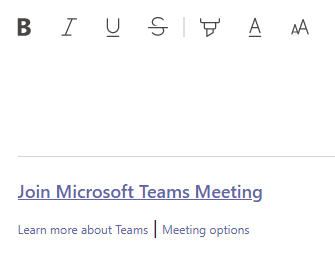 取得連結網址(二)
在框選處按下右鍵
選複製連結網址
第二章 登入達學堂：資訊服務入口的個人服務
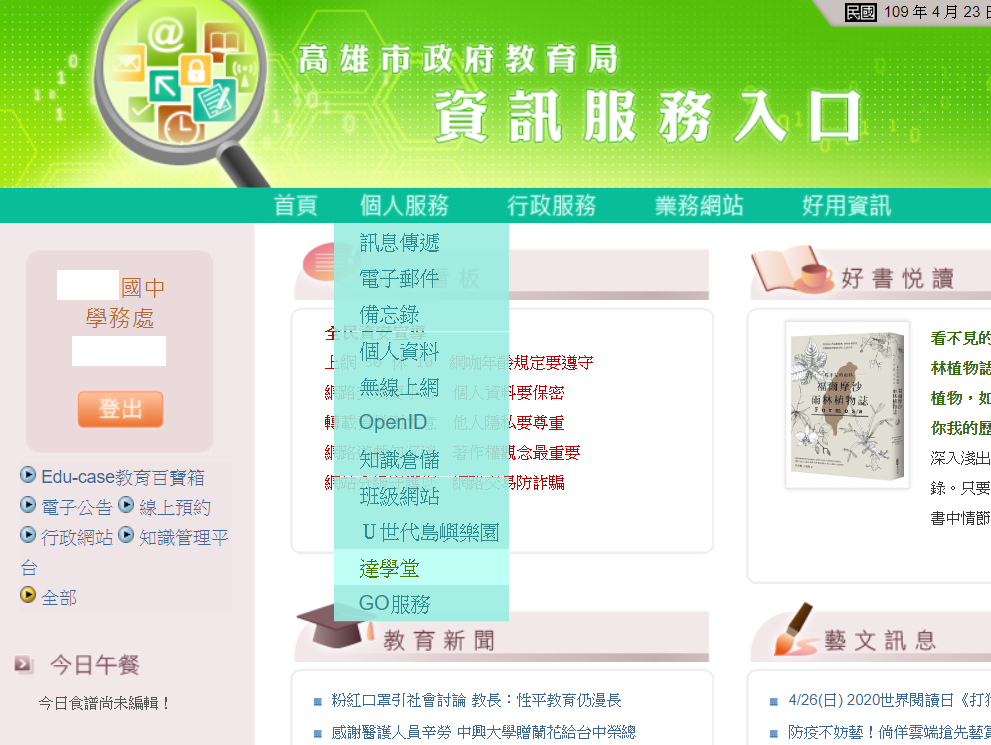 點選 [個人服務→逹學堂]，即以高雄市教師身份登入 達學堂平台
登入達學堂
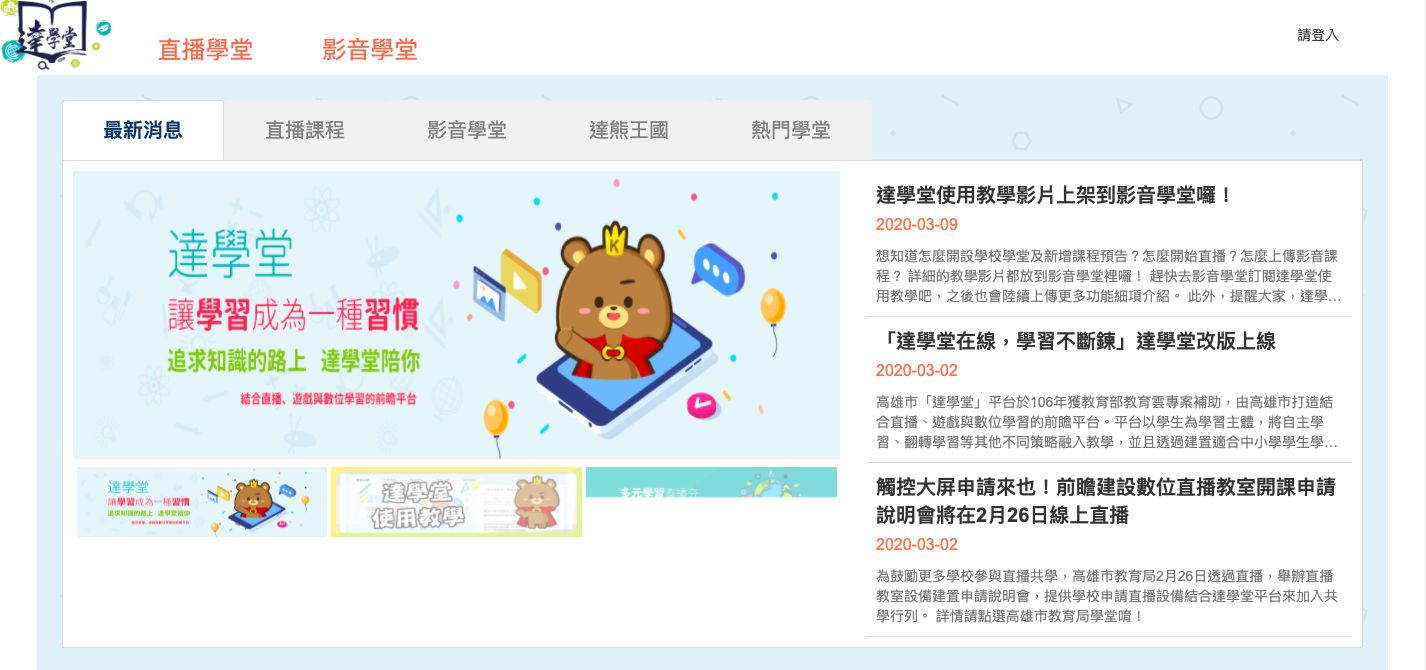 點這邊
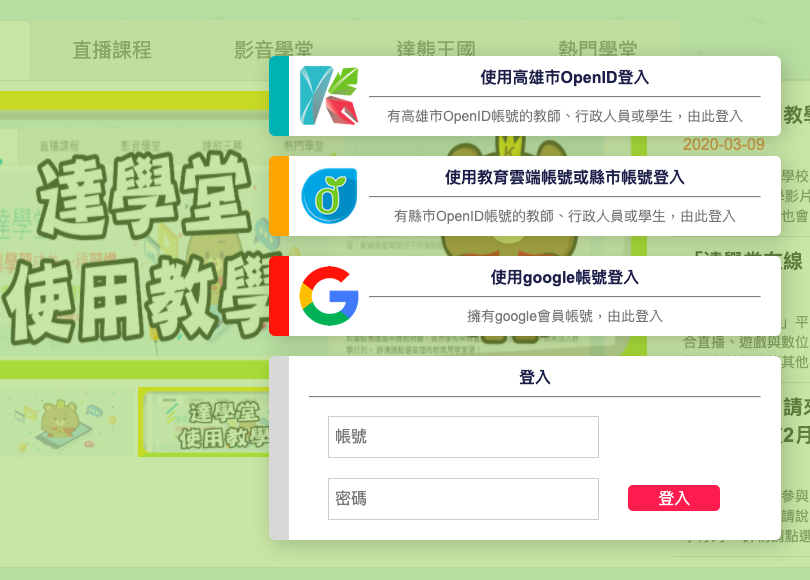 請使用您的OpenID帳密登入
教育局open id
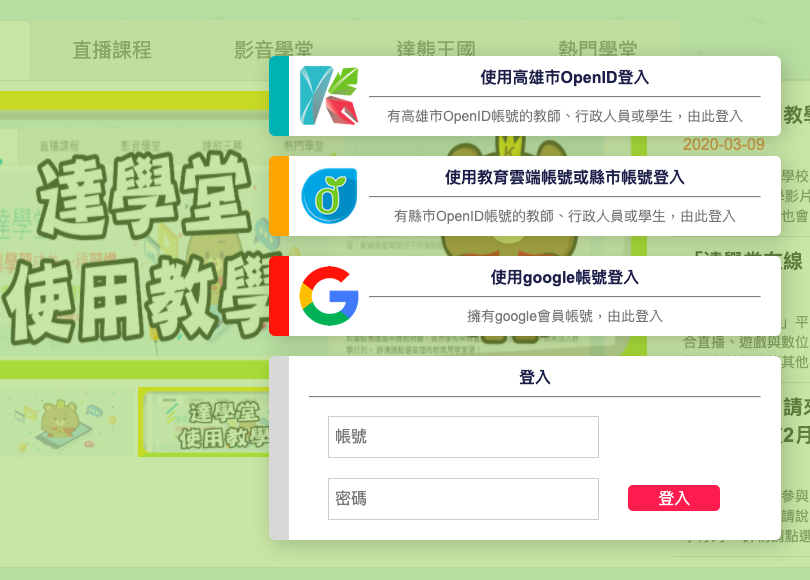 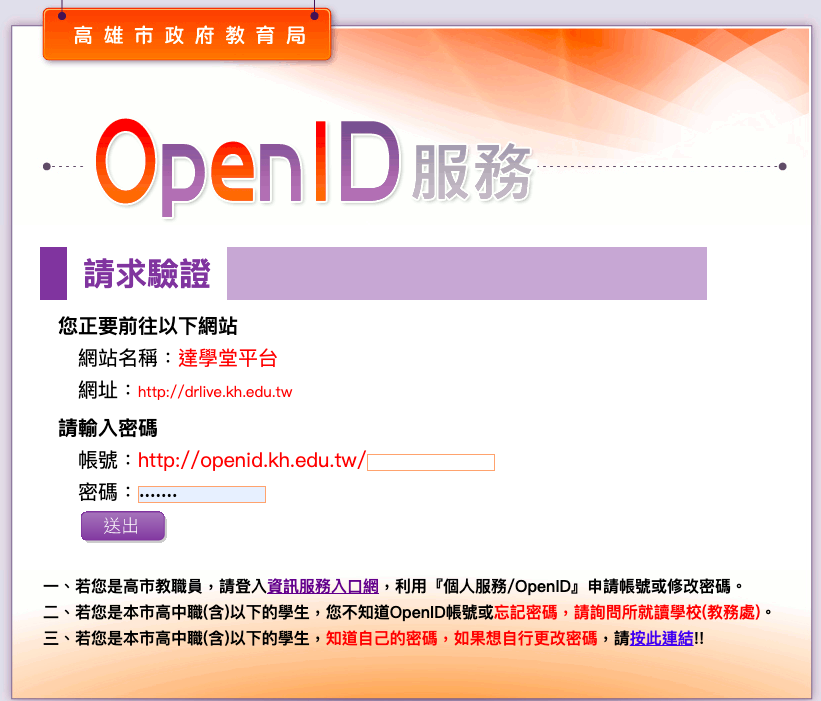 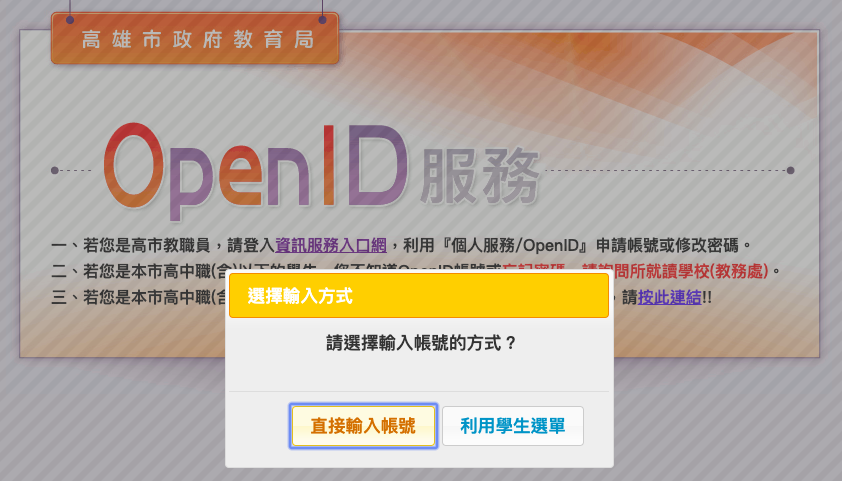 1
２
輸入您的open id帳號
點選直接輸入帳號
教育局open id
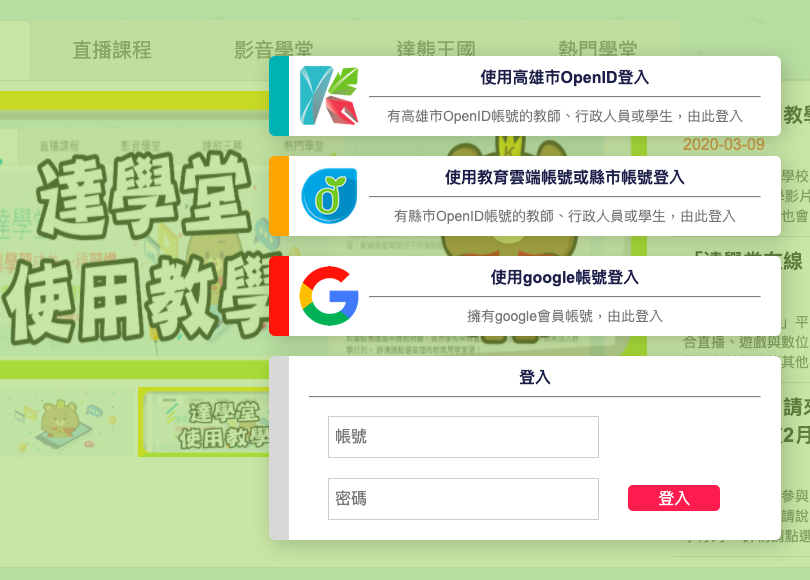 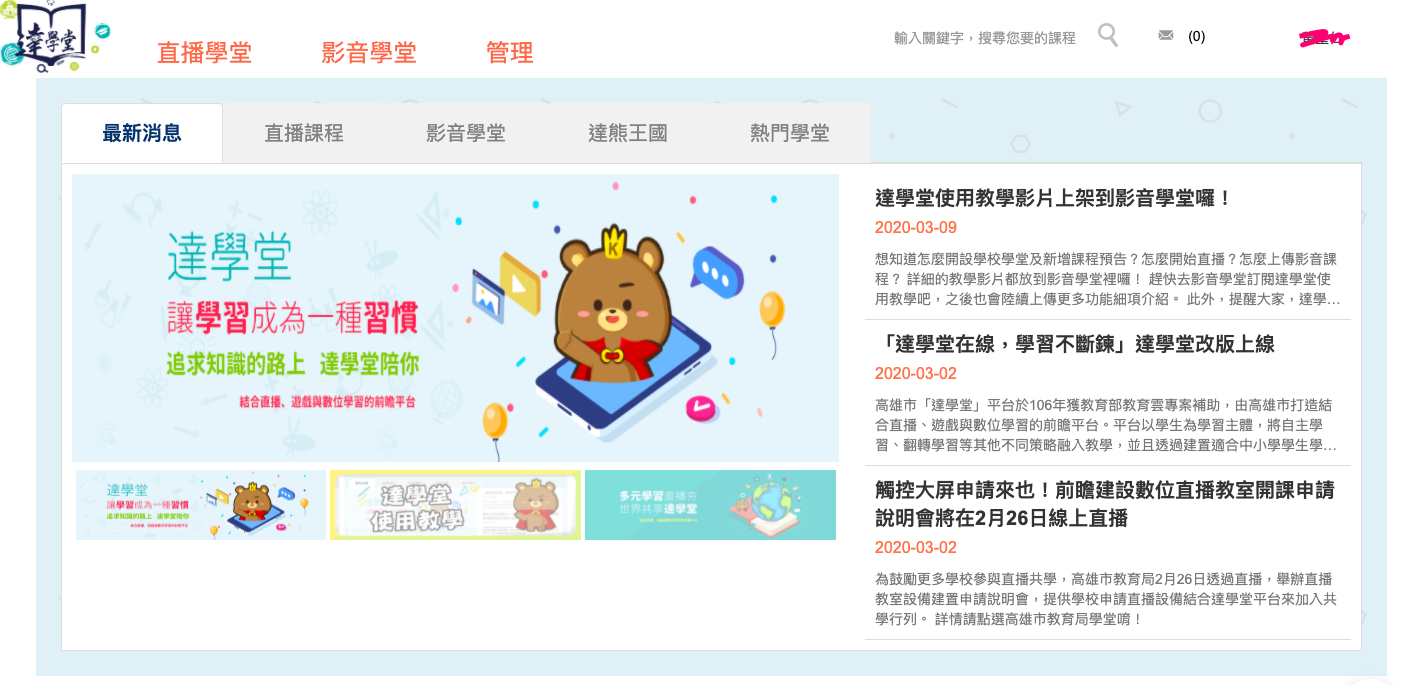 出現您的大名
右上角出現您的大名就成功登入了
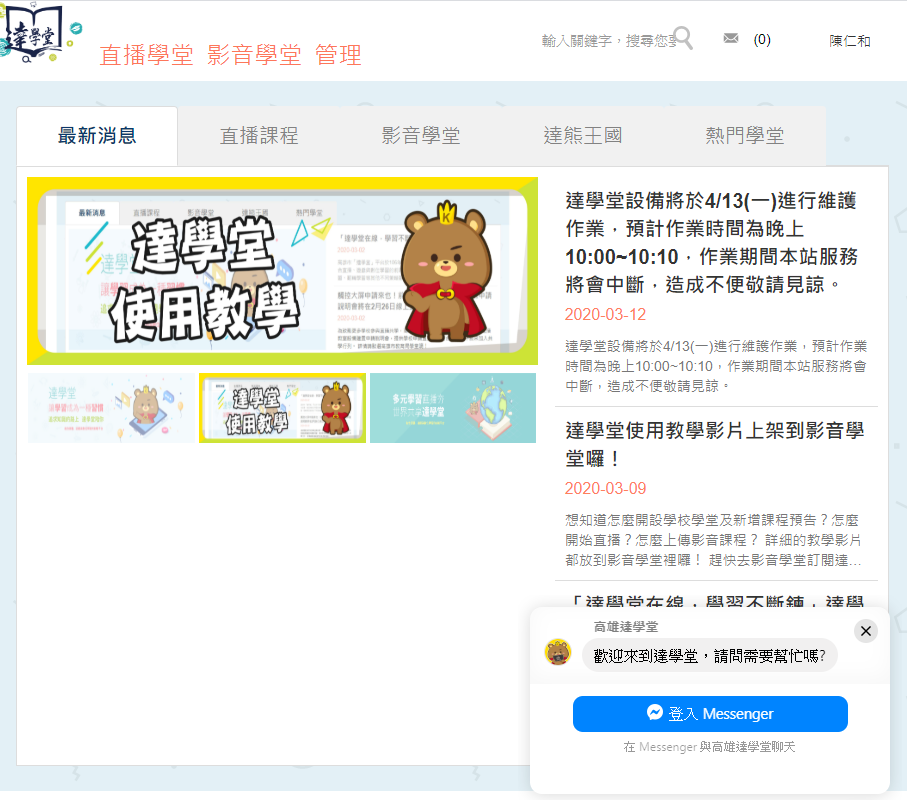 認識達學堂
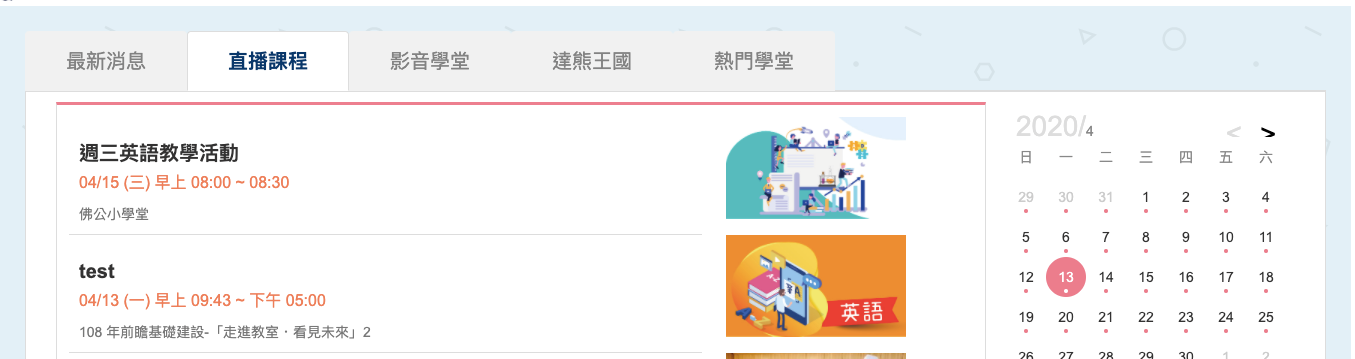 直播學堂：開課老師在固定時段開課，時間到自動開播
　（課程）
影音學堂：開課老師預先將課程錄製上傳，隨時可看
學校學堂
XX國小
直播學堂架構
教室
晨會
數學
A班
課程
週一
甲老師
乙老師
國文
英文
直播學堂：不同的權限，不同的功能
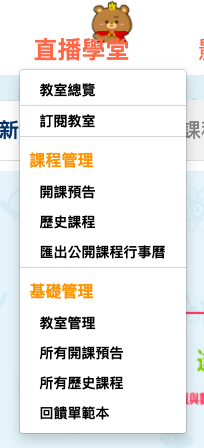 您可以點選這邊搜尋您要上的課程，也可以訂閱您感興趣的教室。
這邊是開課老師專用園地，當您需要開課時，就必須在這邊安排您的課程。
請老師確認是否已取得管理權限！
如何找到影音課程：影音學堂>影音課程
畫面往下拉可以看到各科（領域）
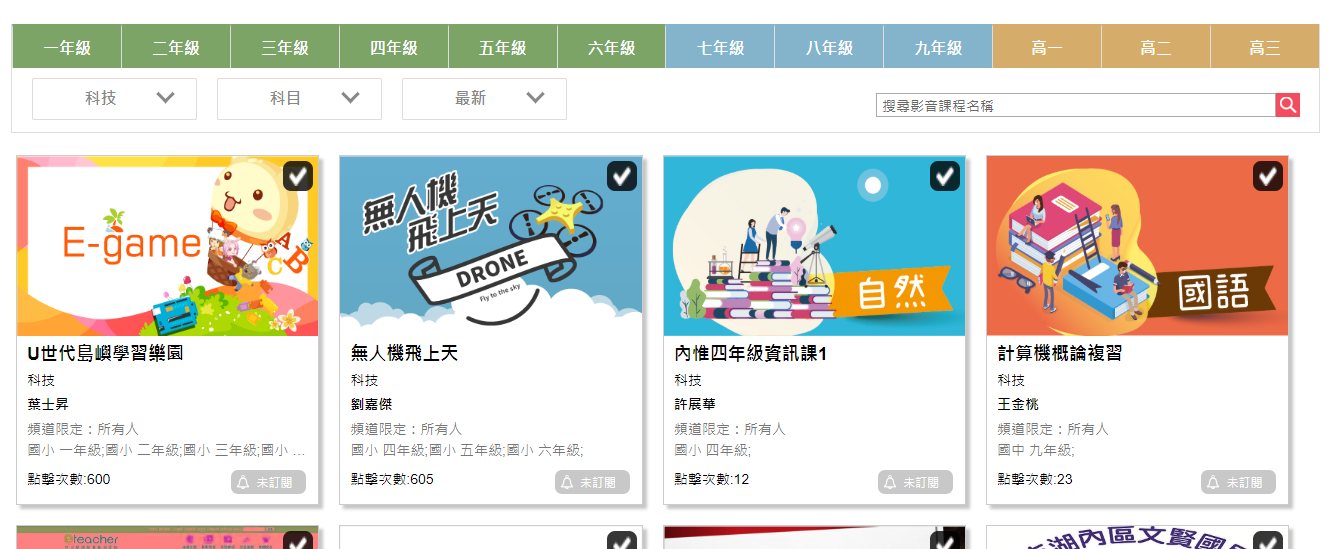 點選要參加的課程
連接到外部線上會議平台
觀看線上直播
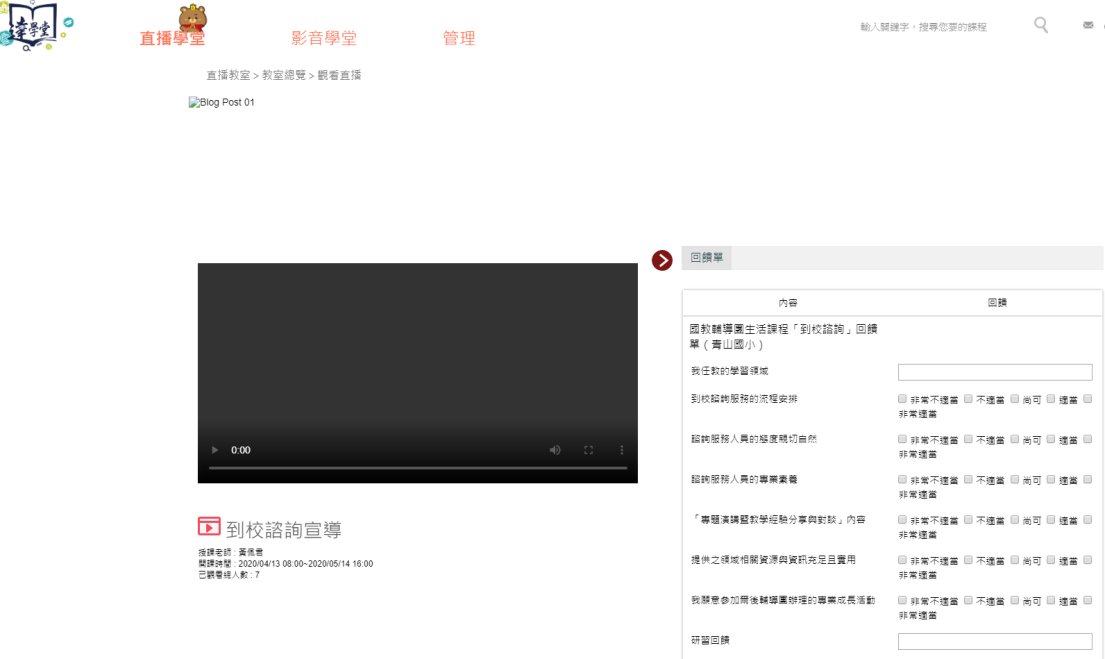 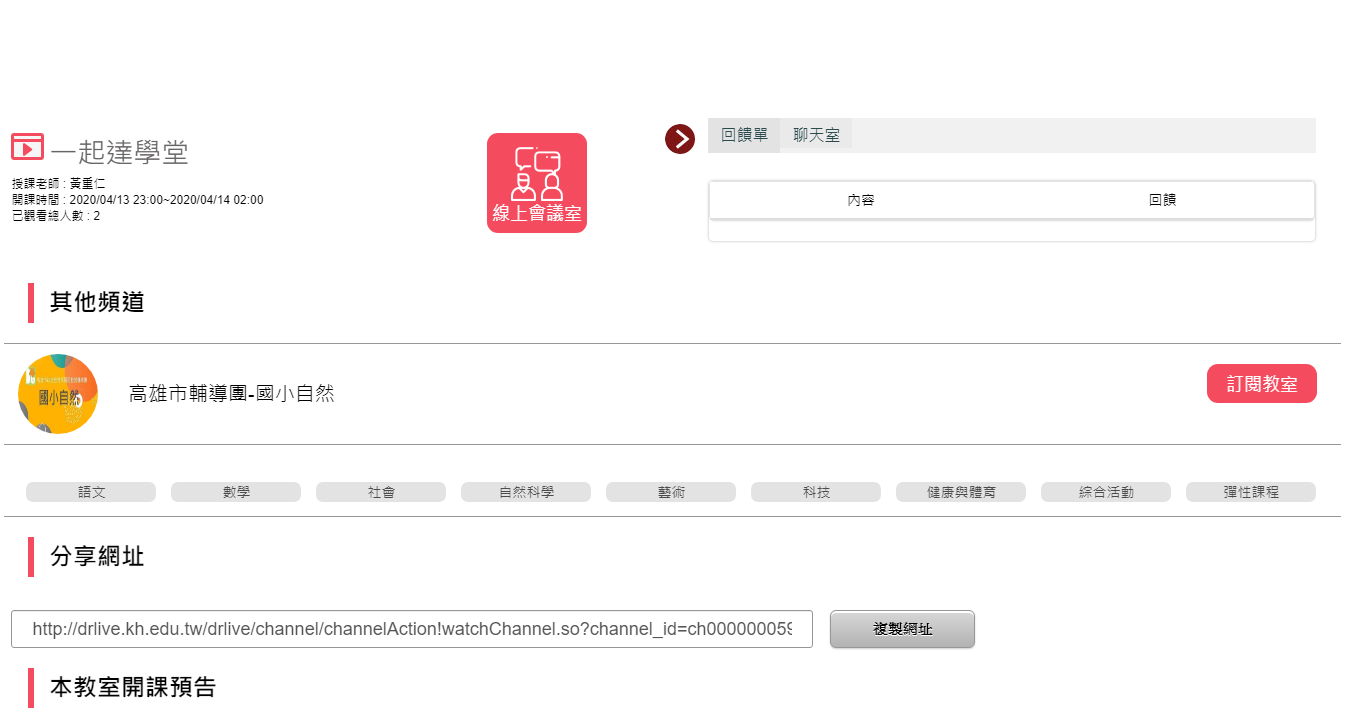 點選加入會議室（直播課程）
互動較多
像在追劇
第三章 開設直播學堂：1.新增教室
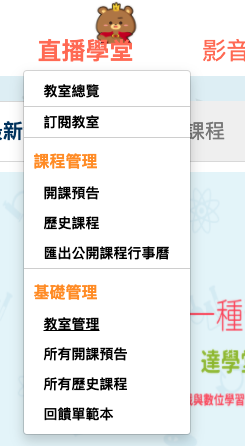 第一次使用，請選新增教室
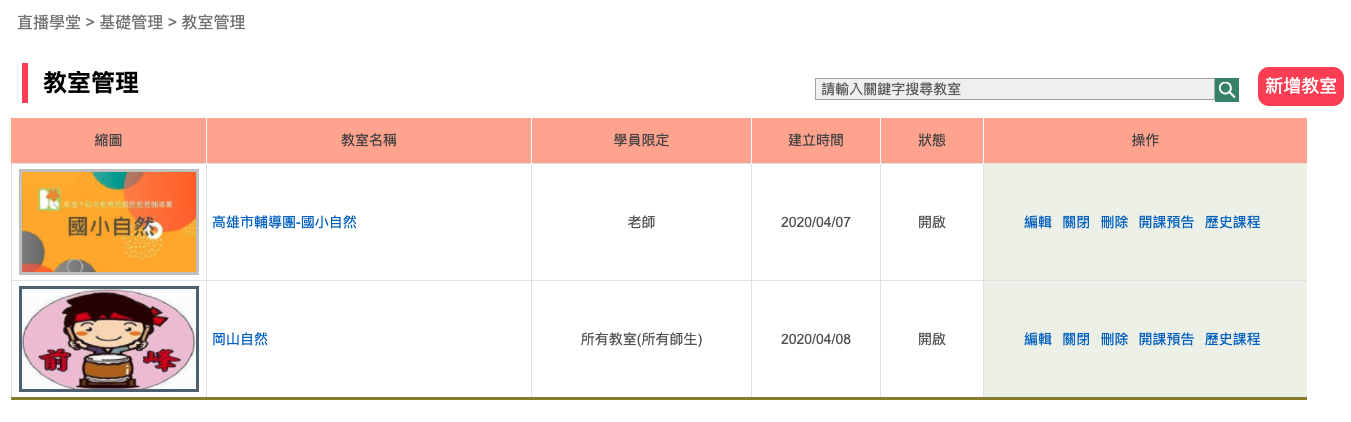 已經開好的課程，
點選編輯來檢查或修改
輸入資料、貼上Teams會議網址
1.填寫相關教室資訊
2.複製Teams會議的連結
   網址，貼到教室類別
第三章 開設直播學堂：2.課程預告>新增課程
（直播課程可事先開起來作預告）
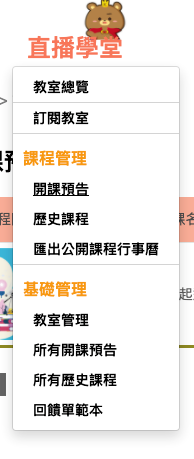 要開課請選擇新增課程
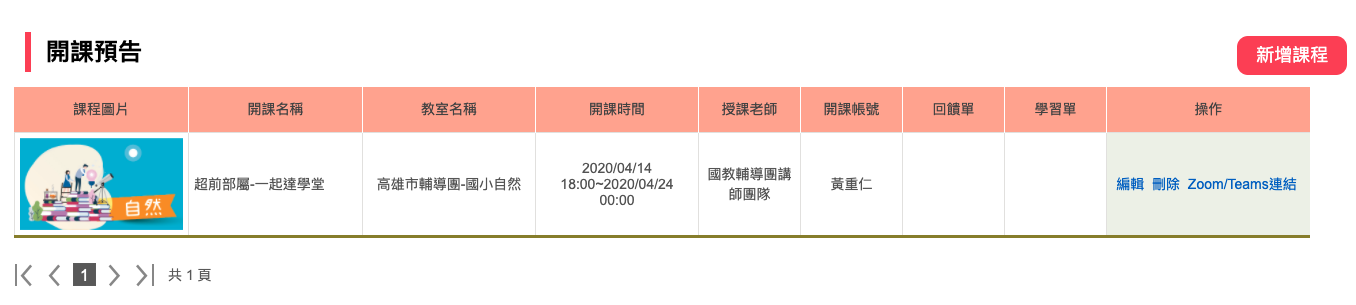 曾開過的課會出現在表格下方，
也可以編輯修改
開課啦
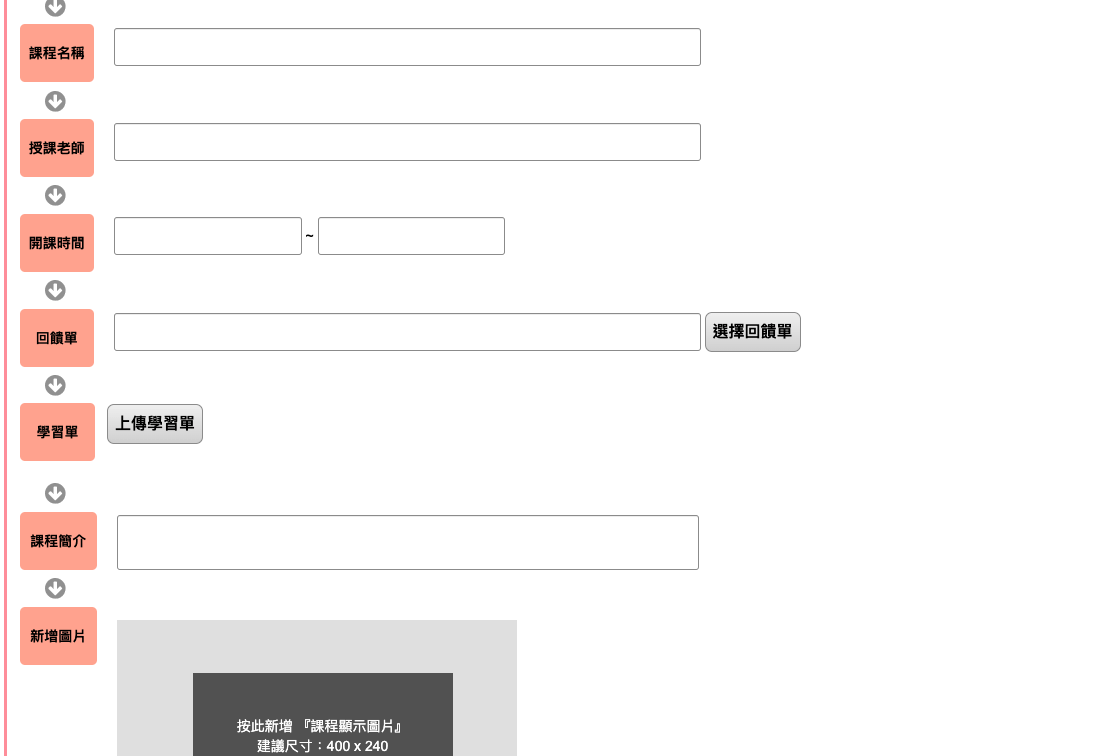 課程時間訂好了記得跟學生說。
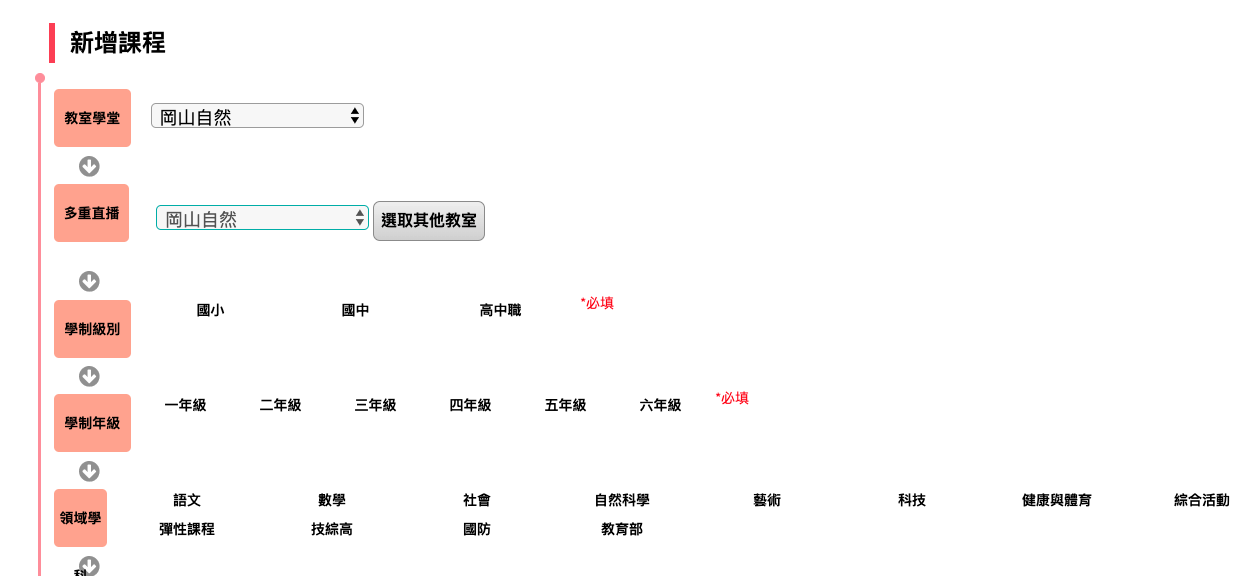 圖片用系統預設的就好了，
尺寸太大會lag哦！
開課啦
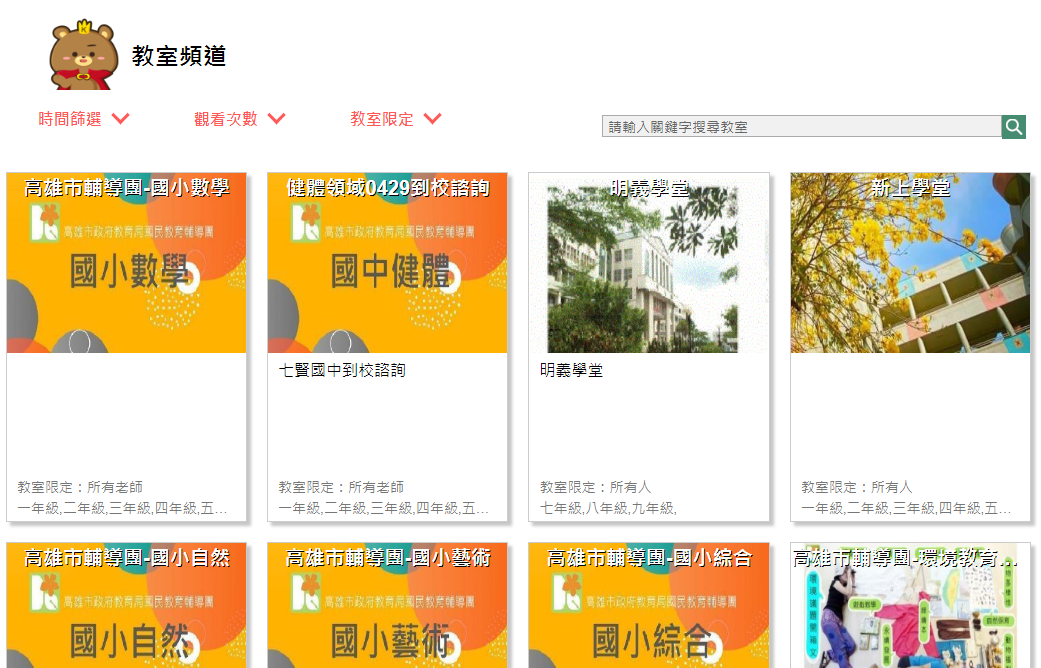 開課啦
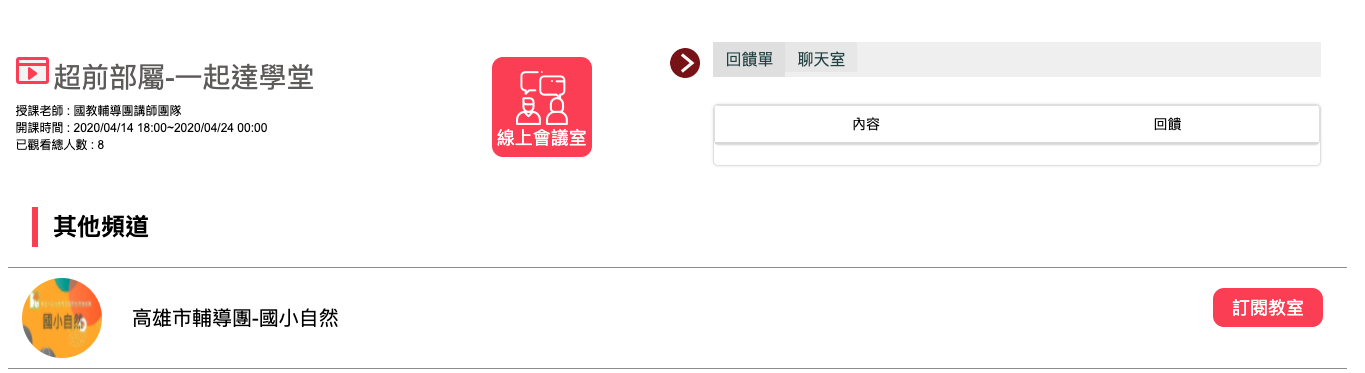 請學生點選這個圖示就能進入會議室了
一定要請學生訂閱教室唷
通知學生上課
最快的方式：帶孩子進電腦教室訂閱你的學堂，以後就不會遺漏了。
利用右上角「輸入關鍵字，搜尋您要的課程」打入「一起達學堂」，同樣也可以找到。
您可以使用「分享網址」，將網址貼到聯絡簿或line，讓學生點進來。
大海撈針法，進到達學堂首頁慢慢拉慢慢找也行。
第四章 設計影音課程
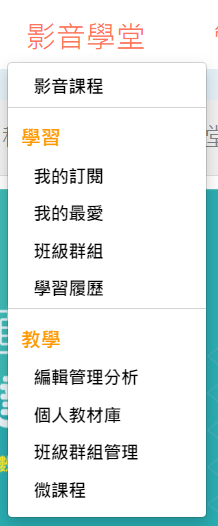 建立自己影音課程
建立個人教材庫
建立影音資料庫
個人教材庫
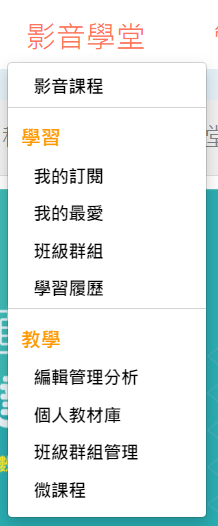 影音學堂-個人教材庫
將相關素材建立在個人教材庫，日後建立課程模組可以拿來使用
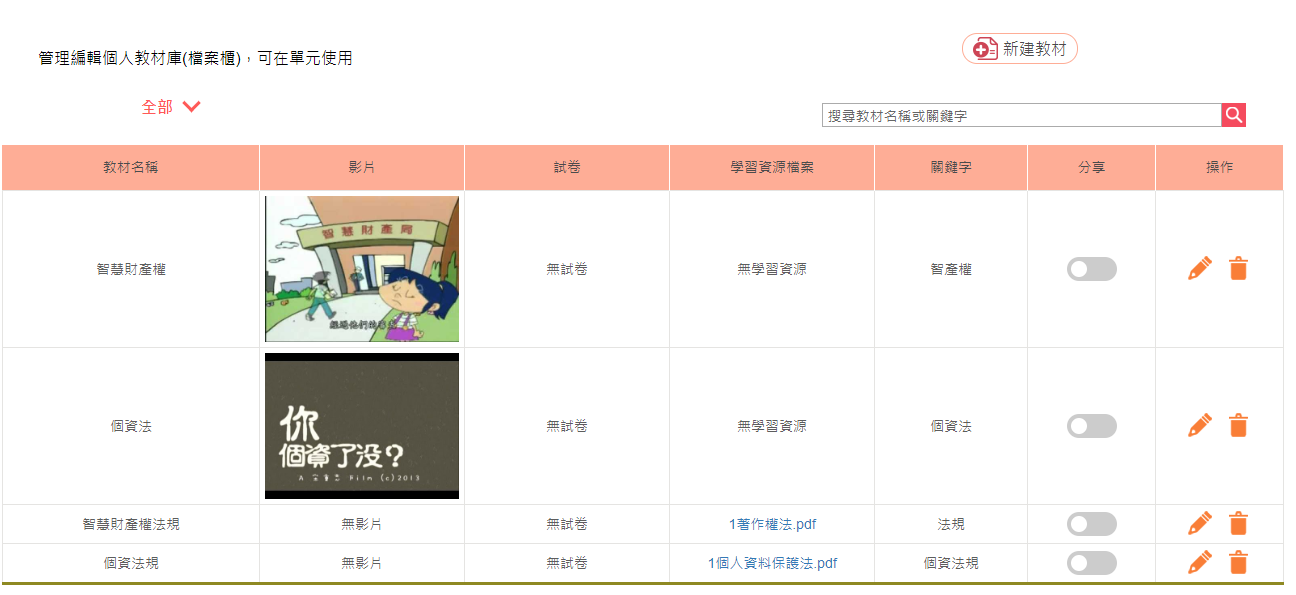 新建教材
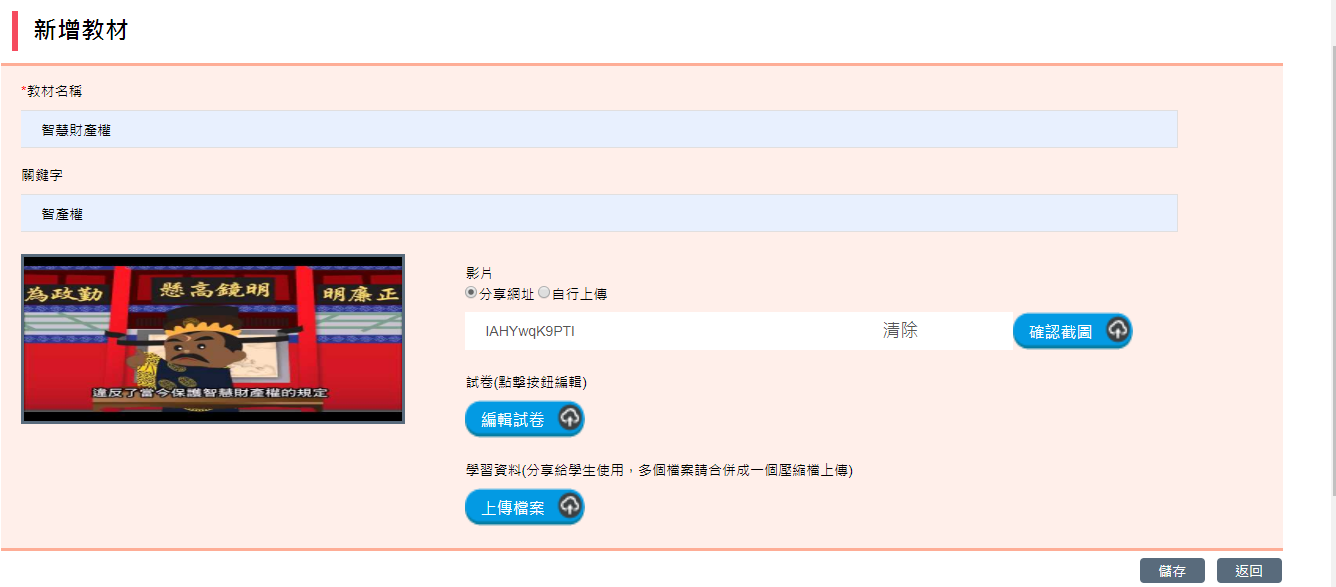 輸入教材名稱
輸入關鍵字
影片截圖
輸入影片網址
測驗問題編輯
編輯試卷(一)
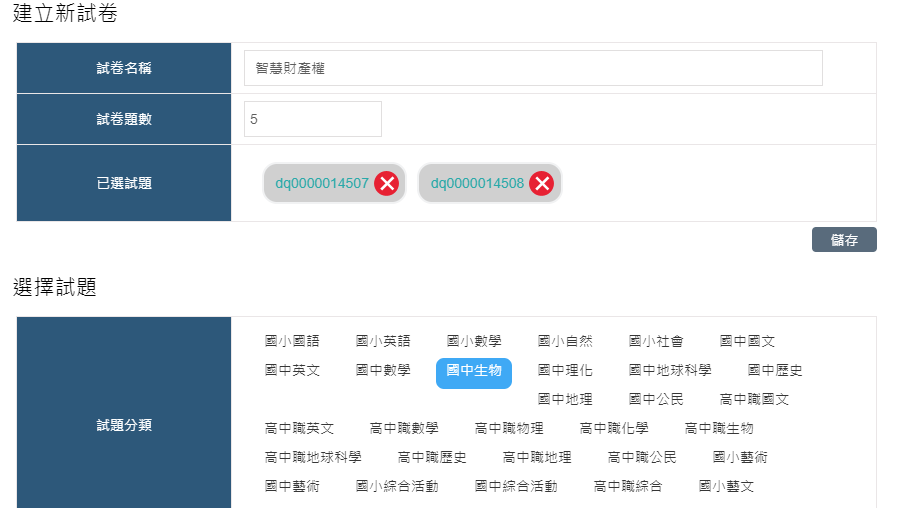 輸入試卷名稱
輸入試卷題數
選擇試題
從試題分類中找題庫
編輯試卷(二)
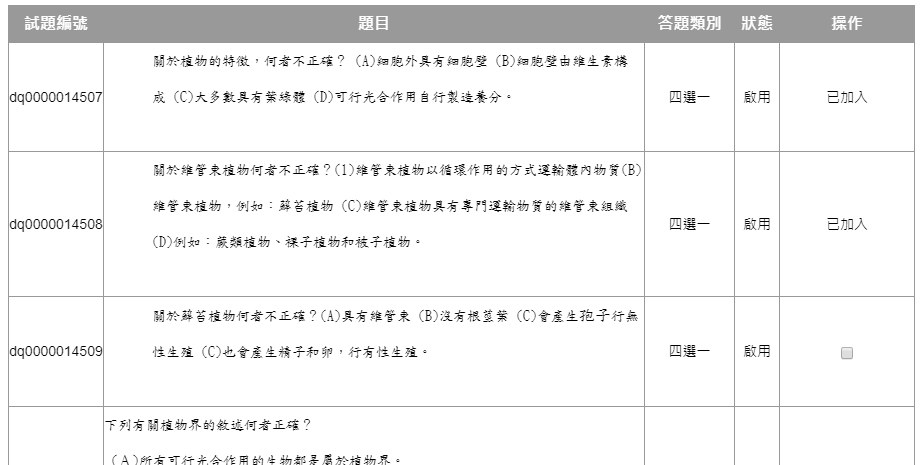 建立影音課程
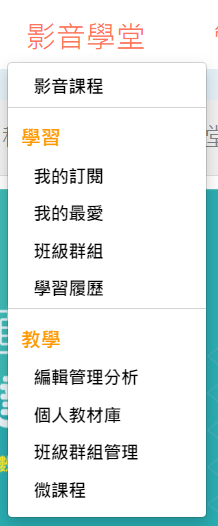 影音學堂-編輯管理分析-新建影音課程
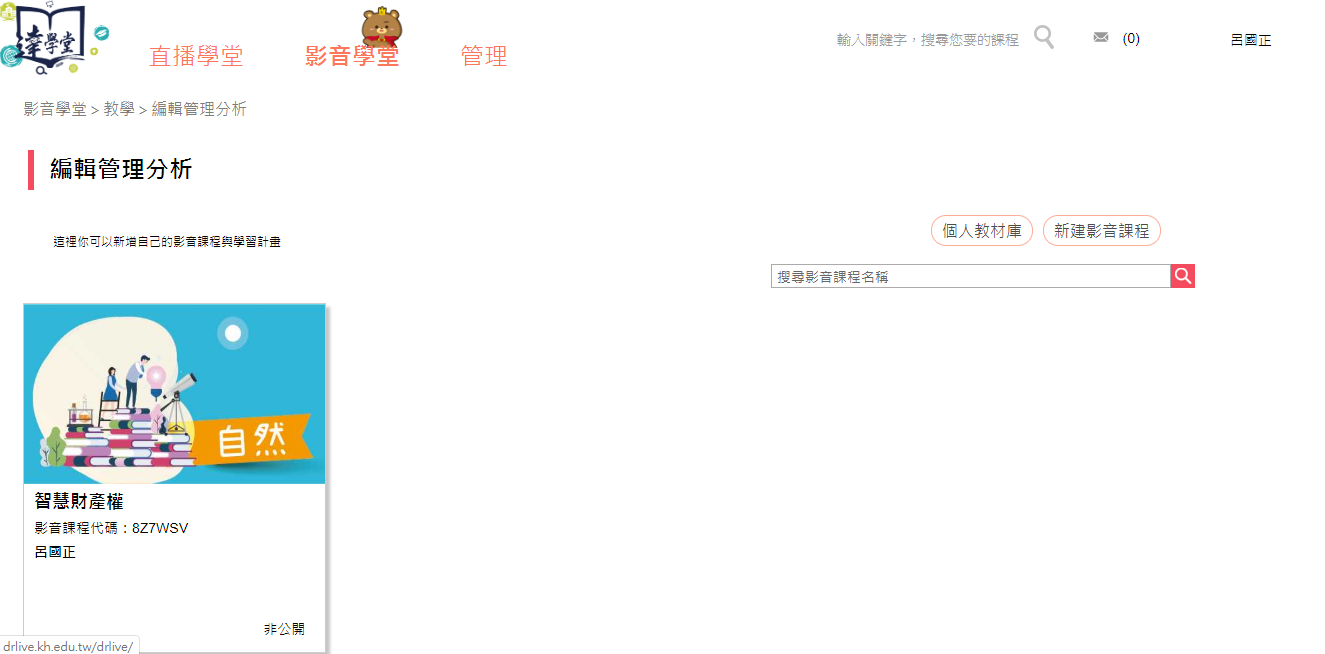 輸入課程基本資料
輸入年級、領域、學科、標題與簡介後，按下一步
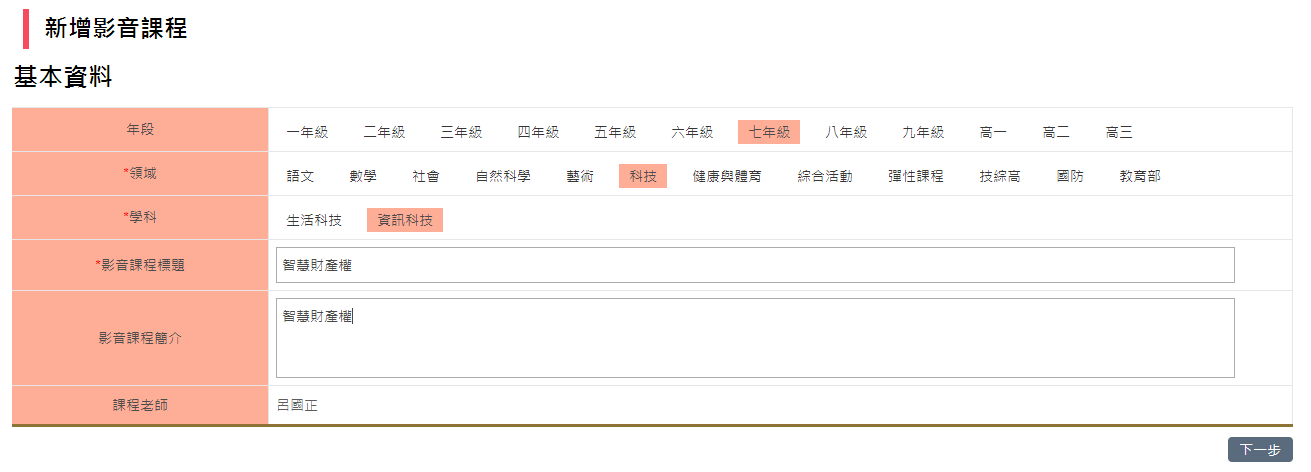 橫幅設定
建議使用辨識度高且吸睛的圖片，有兩種方式：
A方案，自己上傳圖片，注意尺寸以免lag
B方案，直接採用達學堂內建圖案
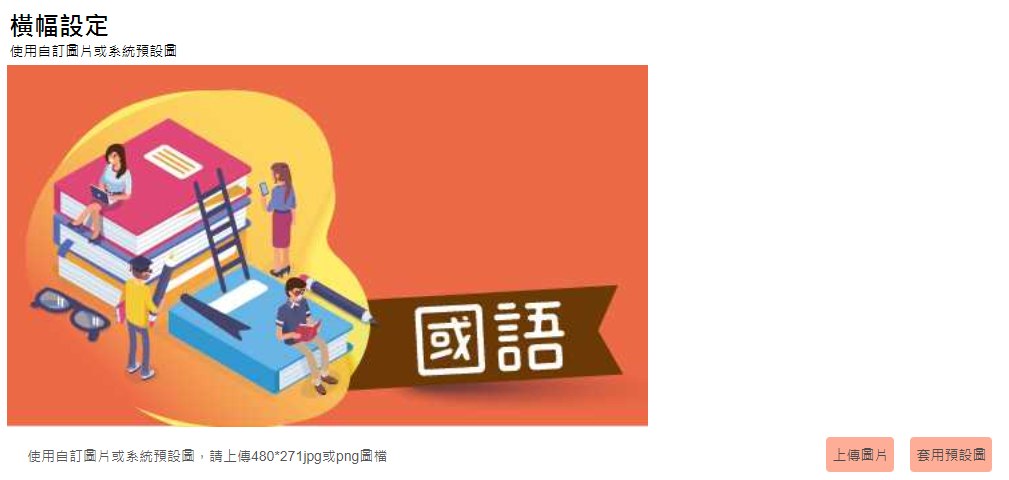 其他細項設定
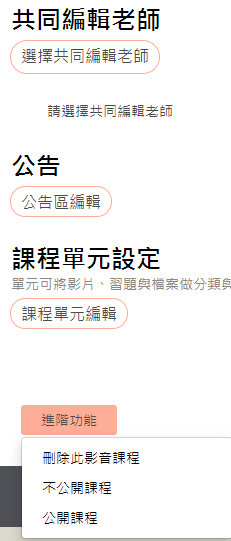 共同編輯老師:
如果教材有與其他老師合作，可在此加入名單
公告:
有需要告知學生注意事項，請在此輸入
課程單元設定:
利用標題進行分類，例如(影片)智慧財產權，
(習題)智慧財產權。
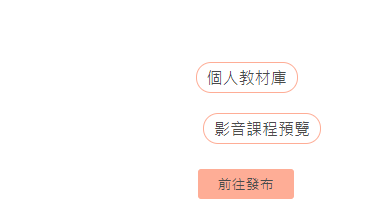 進階功能:
如果不需要本影音課程可在此刪除
如果僅讓校內師生點閱請選不公開課程
如果要讓他校師生點閱可選公開課程
畫面右下記得要發布
給班級，班級才能看到
公開課程後，不可再編輯，若需要編 輯，需要先點選【不公開課程】。
前往發布
將完成的課程發布到自己教導的班級，班級設定請參考下一步驟
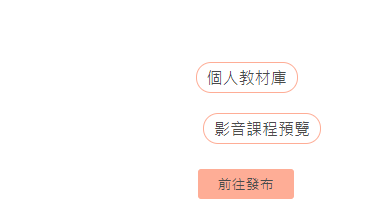 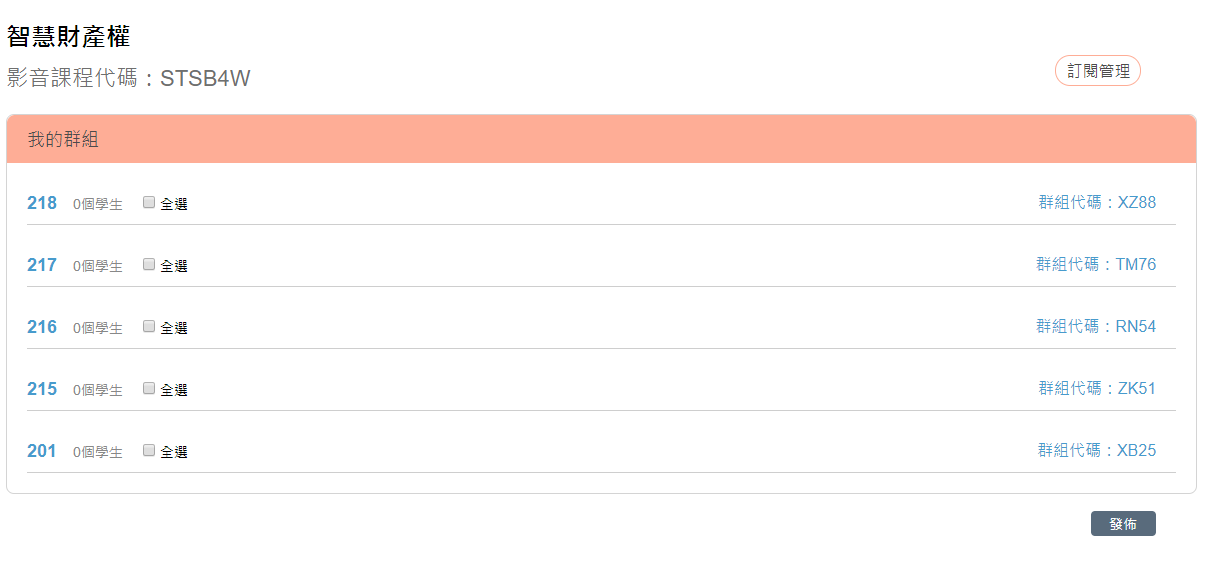 班級群組管理
影音學堂-班級群組管理-新增群組
新增班級群組後，可將班級（群組）代碼給學生，讓學生用代碼加入。
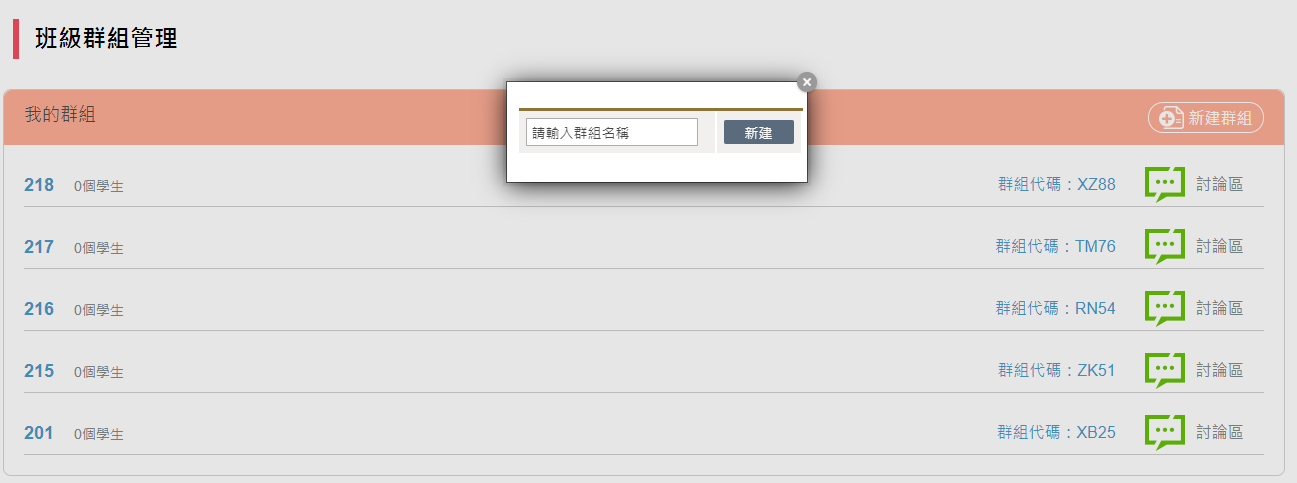 以上分享
謝謝收看